GARBAGE, RECYCLING, & COMPOSTING RESIDENTIAL RATES
City Council
May 29, 2019
Recycling Markets
| 2
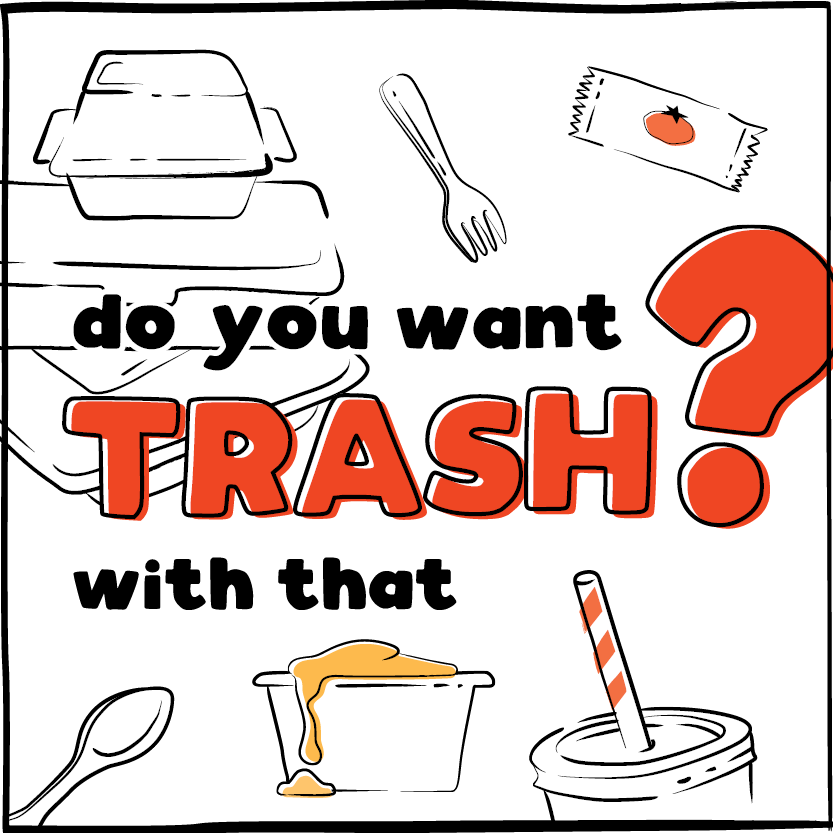 | 3
Key Rate Factors
Upward Pressure
Yard debris/food scraps tip fees
Portland Clean Energy Fund 1% surcharge
Driver wages

Downward Pressure
Lower vehicle depreciation
Hauler efficiencies
| 4
Ratemaking Policy
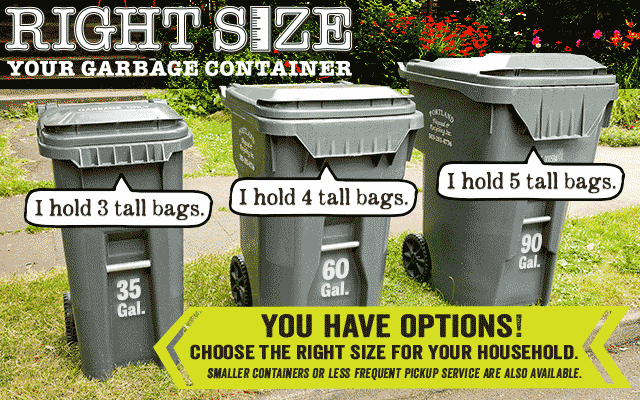 | 5
Proposed Monthly Rates
Questions?
Standardize Increments
Disincentive Premiums
Incentives and Disincentives
Portland Clean Energy Fund
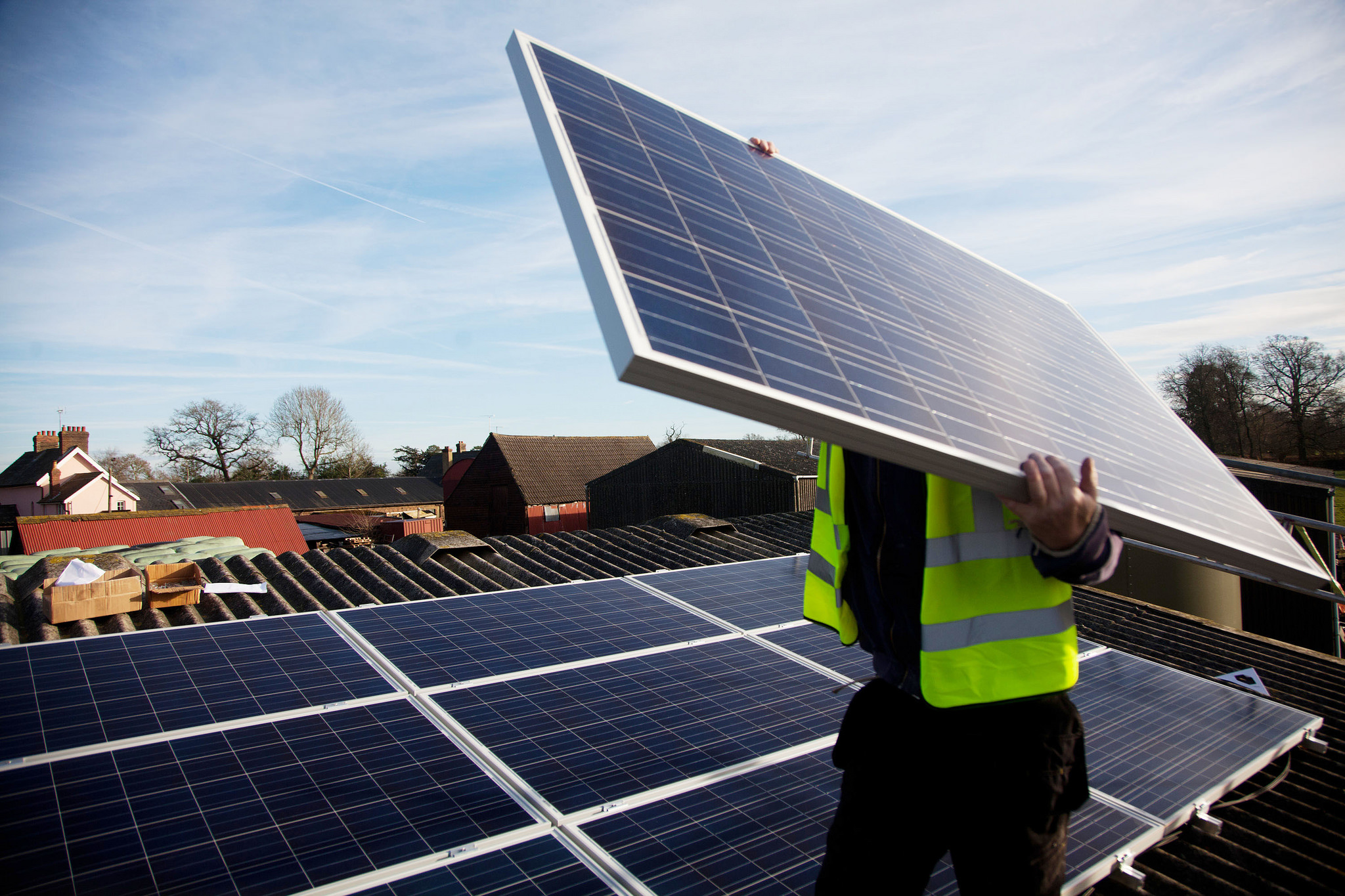 | 11
Proposed Monthly Rates